X-Men Venn Diagrams
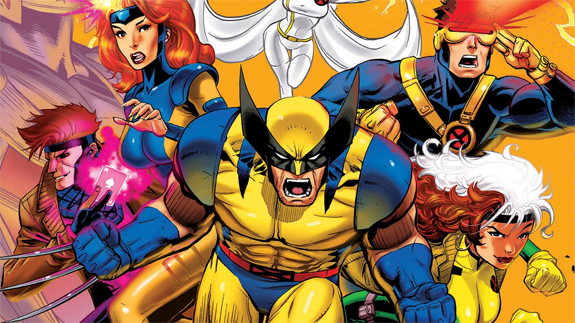 Wolverine may be a member of the X-Men but they don't always share enemies. Charles Xavier and Wolverine are trying to prioritise which villains to concentrate their powers on (i.e. shared enemies).

Can you help put X-Men's and Wolverine's enemies into a Venn diagram to make it easier for them to decide which villains to go after first?

They have chosen 13 villains each.
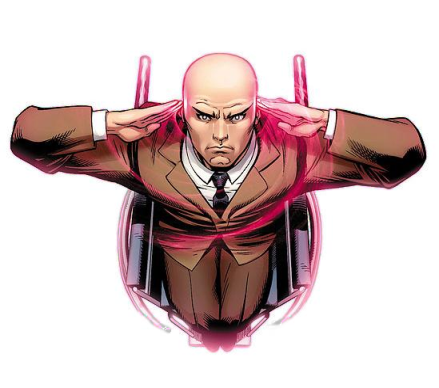 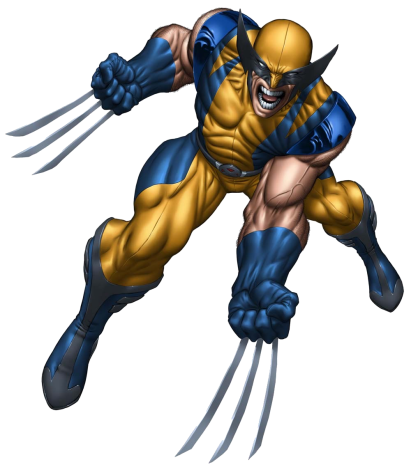 X-Men's Enemies
Wolverine's Enemies
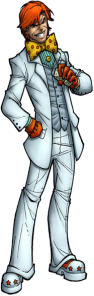 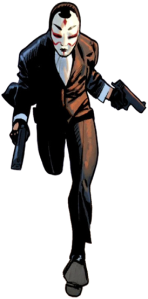 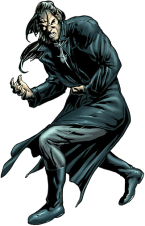 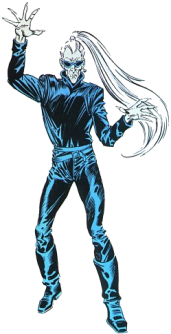 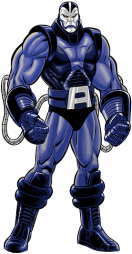 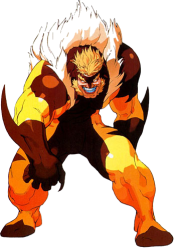 Romulus
Apocalypse
Arcade
Sabretooth
Lord Deathstrike
Bloodscream
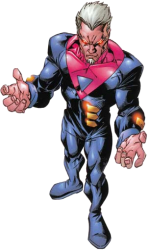 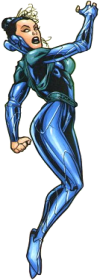 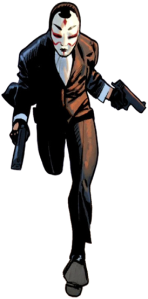 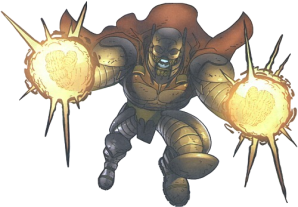 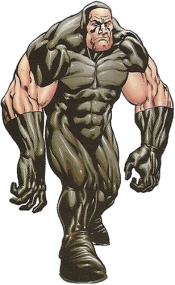 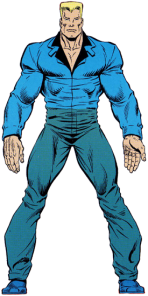 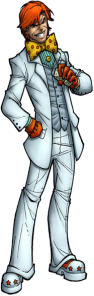 Bastion
Titannus
Astra
Lord Deathstrike
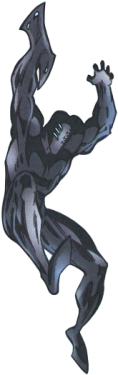 Meltdown
Bushwacker
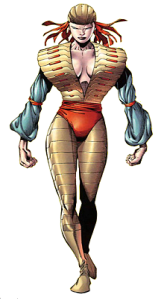 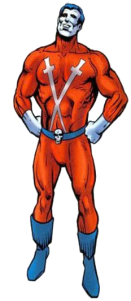 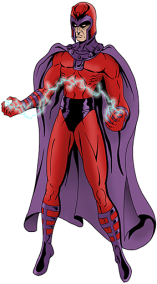 Arcade
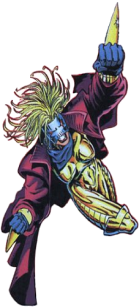 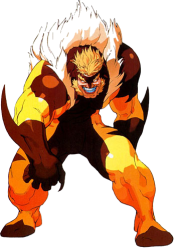 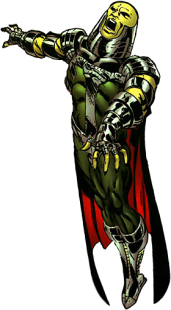 Lady Deathstrike
Warhawk
Magneto
Phalanx
Sabretooth
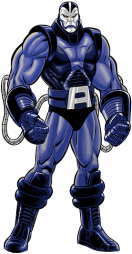 Cylla
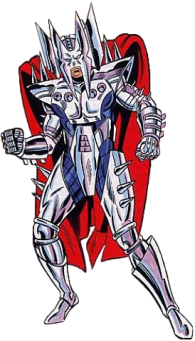 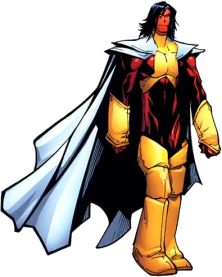 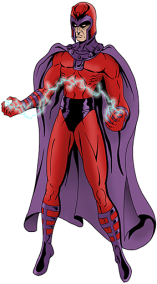 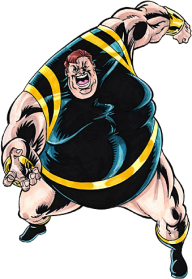 Deluge
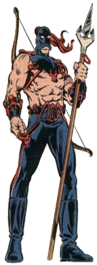 Apocalypse
Blob
Magneto
Exodus
Stryfe
Zaran
The Answer:
ε = {All known villains}
ε
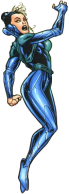 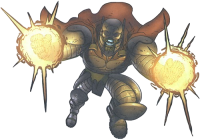 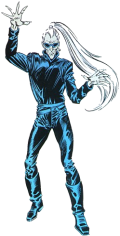 X-Men
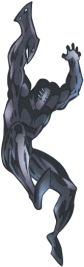 Wolverine
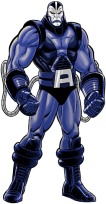 Titannus
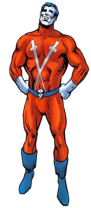 Astra
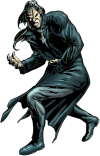 Bloodscream
Apocalypse
Phalanx
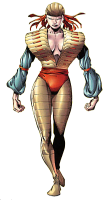 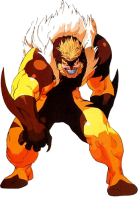 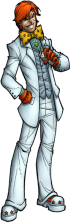 Romulus
Warhawk
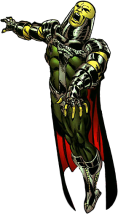 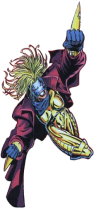 Lady Deathstrike
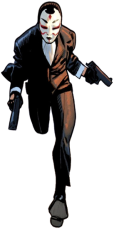 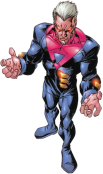 Sabretooth
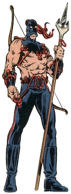 Arcade
Deluge
Cylla
Bastion
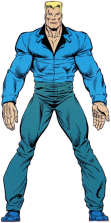 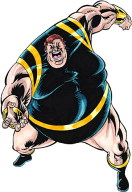 Lord Deathstrike
Zaran
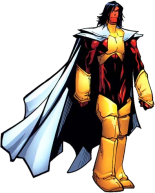 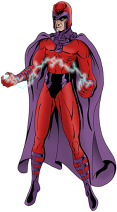 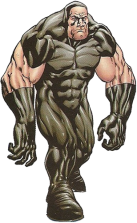 Blob
Bushwacker
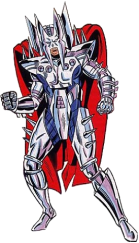 Exodus
Magneto
Meltdown
Stryfe
Find the following sets:
n(X ∪ W)
X ∩ W
 X' ∪ W
21
Apocalypse, Arcade, Lord Deathstrike, Magneto, Sabretooth
Apocalypse, Arcade, Lord Deathstrike, Magneto, Sabretooth, Titannus, Bloodscream, Lady Deathstrike, Romulus, Cylla, Zaran, Bushwacker, Meltdown
ε = {All known villians}
ε
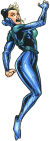 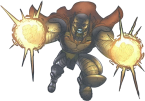 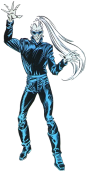 X-Men
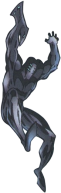 Wolverine
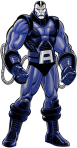 Titannus
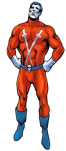 Astra
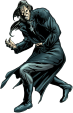 Bloodscream
Apocalypse
Phalanx
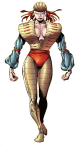 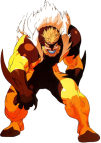 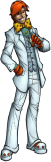 Romulus
Warhawk
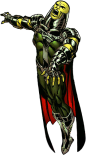 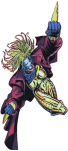 Lady Deathstrike
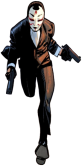 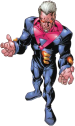 Sabretooth
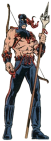 Arcade
Deluge
Cylla
Bastion
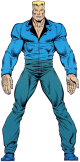 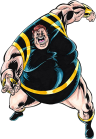 Lord Deathstrike
Zaran
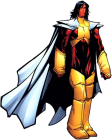 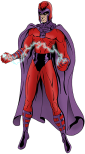 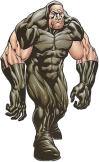 Blob
Bushwacker
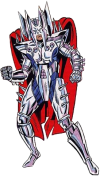 Exodus
Magneto
Meltdown
Stryfe
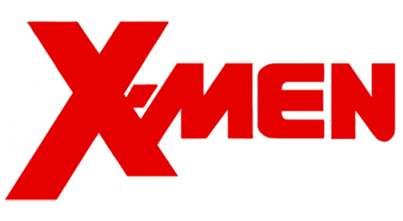 X-Men are having problems with some sets of evil mutant groups:
B = {Brotherhood of Evil Mutants}
F = {Factor Three}
ε = {All Problematic Mutant Enemies of X-Men}
ε
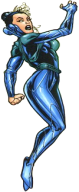 B
F
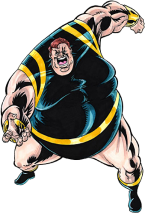 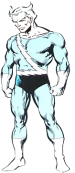 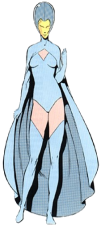 Astra
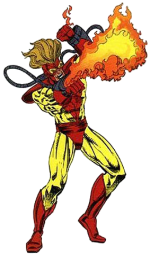 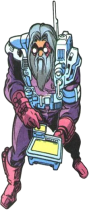 Quicksilver
Blob
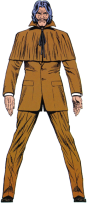 Destiny
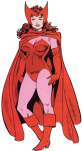 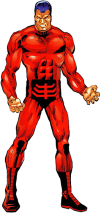 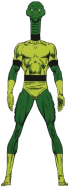 Ogre
Pyro
Mastermind
Scarlet Witch
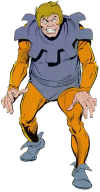 Slither
Unus
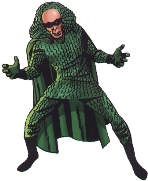 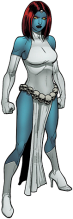 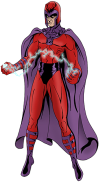 Toad
Vanisher
Mystique
Magneto
Can you name the villains who are in each region below?
Destiny, Mystique, Pyro
4. (B ∪ F)'
5. B ∩ F'
6. B ∪ F
1. B'
2. B ∩ F
3. B' ∪ F'
Ogre, Destiny, Mystique, Pyro
Astra, Quicksilver, Scarlet Witch, Slither, Toad, Magneto
Blob, Mastermind, Unus, Vanisher
Astra, Quicksilver, Scarlet Witch, Slither, Toad, Magneto, Blob, Mastermind, Unus, Vanisher, Ogre
Blob, Mastermind, Unus, Vanisher
ε
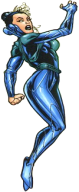 B
F
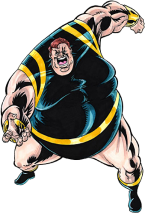 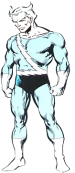 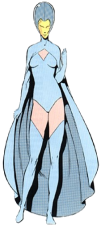 Astra
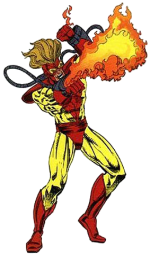 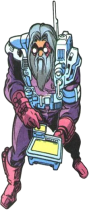 Quicksilver
Blob
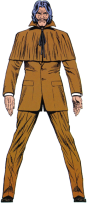 Destiny
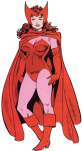 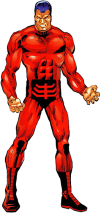 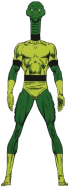 Ogre
Pyro
Mastermind
Scarlet Witch
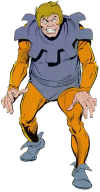 Slither
Unus
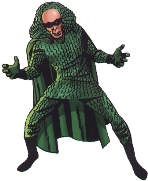 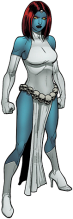 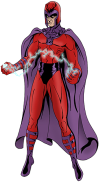 Toad
Vanisher
Mystique
Magneto